EXPORT Marketing
EXPORT PROCEDURE (Chp 12)
everything that the exporter is required to do right from the receipt of a confirmed order up to the realization
carried out under definite procedures
selling abroad requires specialized knowledge regarding certain matter

STAGES IN EXPORT PROCEDURE:
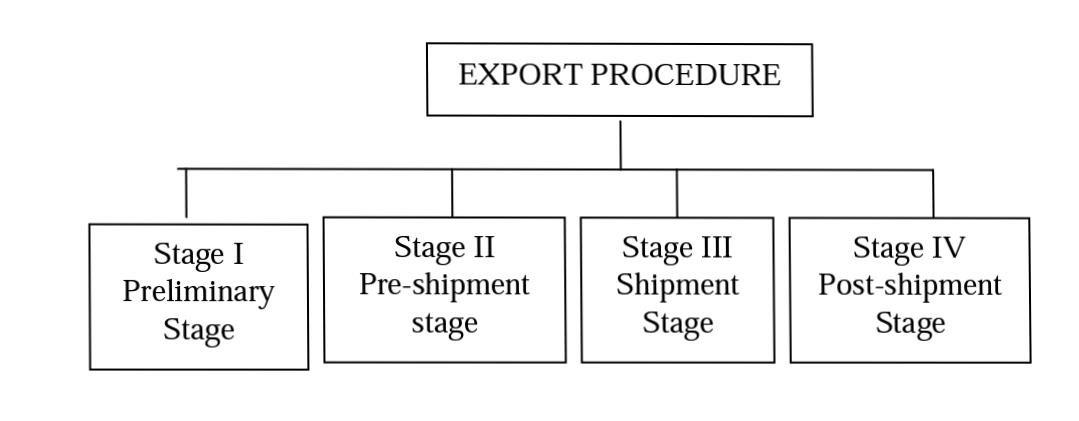 PRELIMINARY STAGE:
1) Organizing 
 2) Registering with various Authorities 
a) Income Tax Authorities to obtain permanent Account Number (PAN).
b) Jt. DGFT – to obtain Importer‟s exporter‟s code Number (IEC No.)
c) EPC – to obtain Registration – cum –membership – certificate (RCMC)
d) Other authorities, such as FIEO, sales Tax authorities, chambers of commerce etc.
3) Appointing Agent / Distributors
4) Approaching Foreign Buyers
PRE-SHIPMENT STAGE:
1)Cofirmation of order act 
2) Obtaining Letter of credit
3) Obtaining pre-shipment Finance 
4) Obtaining Export License
5) Production and Procurement of goods 
6) Packing and Marketing
7) Pre-shipment Inspection
8) Central Excise Clearance 
a)Export Under Rebate and b) Export Under the bond.  
9) ECGC cover 
10) Marine Insurance policy 
11) Appointment of clearing and Forwarding Agent
SHIPMENT STAGE :
1) Reservation of space in the ship .
2) Preparation and processing of shipping documents
3) Physical Examination of goods at the port
4) Loading of goods
POST-SHIPMENT STAGE:
1) Dispatch of Documents 
2) Shipment font advice to importer
3) Presentation of Documents to the Bank 
4) Realization of export proceeds 
5) Follow-up of Export sales
EXCISE CLEARANCE PROCEDURE
Excise is a levy imposed by the Central Government on goods manufactured in India
Export under bond – The exporter need not pay any amount of duty but export the goods under a bond supported by a bank guarantee.
Export  under Rebate  – Under  this  system,  the  manufacturer  /  exporter  initially  pays the  duty  and  then  claims its  refund  after shipment  of  the  goods. 
        PROCEDURE FOR EXCISE CLEARANCE:
The common procedure of excise clearance under „bond‟ and under „rebate‟ is as follows – 
1) Preparing of Invoice 
2) Filling up of ARE-1 Form
3) Application to Assistant collector 
4) Instruction to Range Superintendent
5) Appointment of Inspector either at the factory or at the port.
6) Processing of ARE-1 Form
The fifth (blue) copy is returned to the exporter. 
b) The fourth (green) copy is sent by Excise Authorities to the chief Accounts officer of central Excise.
c) The third (pink) copy is sent to maritime collector of central Excise at the part of shipment. 
     d) The original (white) and the duplicate (buff) copies are returned to the exporter.
      e) The exporter hands over the original and the duplicate copies to the customs    authorities
     f) The customs preventive officer sends the original to the maritime collector (MCCF) and the duplicate copy is returned to the exporter or his agent.
     7) Refund of Excise Duty
ROLE OF CUSTOM AGENTS
Custom Agents are the agents who look after the customs and forwarding formalities relating to export of goods.
The following are the most important services provided by CHA
1) Obtaining Shipping order
2) Arrangement for Internal Transport
3) Preparing of shipping Bill
4) Submission of Documents to customs
5) Obtaining carting order
6) Storing of goods
7) Obtaining "Let Export order"
8) Obtaining "Let Ship order"
9) Loading of goods
10) Obtaining Bill of Lading
Shipping and custoM Formalities
The custom procedure can be briefly explained as follows.
1) Submission of Document
2) Verification of documents
3) Carting order
4) Storing the goods in the sheds
5) Examination of goods
6) Obtaining "Let Ship order"
7) Loading of goods
8) Payment of port dues
9) Obtaining Bill of lading
Marine insurance
Marine Insurance is a contract under which the insurer undertakes to indemnity the insured against losses, caused due the perils of the sea.
Section 3 of the Marine Insurance Act, 1963 defines a contract of marine insurance as an insurance cover for marine cargo, air cargo and post parcels. 
PROCEDURE FOR OBTAINING MARINE INSURANCE POLICY 
1) Selection of Insurance Company 
2) Type of policy 
3) Proposal Form
4) Verification of proposal form 
5) Payment of premium
6) Insurance Policy
Details
After making painsurf insurance, the insurance company 
issues the insurance policy which contains the following –
a) The name and address of the insurance company.
b) The name and address of the insured.
c) A description of the risks covered.
d) A description of the goods insured.
e) The sum insured.
f) The date of issue, and the period of the policy.
g) The places where claims are payable together with details of the agent to whom claims may be directed.
h) Any other details, as applicable.
7) Filing of claim
8) Claim Amount
Negotiation of export documents
The  submission  of  the  full  set  of  shipping  documents  to  the bank for realization of payments is called negotiation of documents.
1) Negotiation of Documents
 2) Letter of Indemnity 
  3) Dispatch of documents 
  4)  Declaration of  Export  
 5) Declaration Forms 
Declaratio
Realization of export proceeds
Payment  against  exports  should  be  realized  only  through  an authorized  dealer.  No  payment  can  be  received  even  through  bank drafts and cheques, unless exempted otherwise by RBI. 
The following are the steps in realizing export proceeds.
 1) Approaching a Bank
 2) Submission of documents to the bank 
3) Verification of documents 
 4) Letter of Indemnity 
5) Discounting of Bills 
 6) Despatch of documents 
 7) Method of Realizationy
8) Processing of G R Form
Iso 9000 certification meaning
International organization  for  standardization  (ISO)  is  an international  body  representing  more  than  120  countries  .  The  objective  of  ISO  is  to  facilitate  the  development  of international  standards  in  order  to  reduce  the  “barriers”  effect  of different  national  standards  on  international  trade  of  goods  and services.  ISO  is  a  non-governmental  organization.
 Meaning of ISO 9000
 Quality  standard  recognized  at  the  global  level  is  called  ISO 9000.
 ISO  9000  provides  common  standards  of  products  and services  worldwide.  ISO  9000  is  essentially  a  mark  of  quality assurance.  It  is  adopted  by  more  than  120  countries.  The developed  nations  prefer  to  import  from  the  exporters  who  have obtained  ISO  9000  certification  for  their  products.
ISO  9000  is  a  series  of  five  international  standards  an  quality management.  The  series  consists  of  ISO  9000,  ISO  9001,  ISO 9002, ISO 9003 and ISO 9004. These are as follows. 
 STANDARDS 
ISO  9001-    Consists  of  20  elements  covering  design, development,  production,  installation  and  servicing.  It is the  most  comprehensive  standard.
 ISO  9002   -  Same  as  9001  without  design  and  service, 
  ISO  9003  -  Consists  of  12  elements  covering  final  inspection  and testing for laboratories, ware houses etc.
Importance/advantages of ISO 9000
INTERNAL BENEFITS 
1) Improvement in Efficiency
2) Lower Reject 
3) Better Relationship
4) Team work 
 5) Optimum Utilization of Resources
6) Motivate personnel
 EXTERNAL BENEFITS 
 1) Customer Satisfaction
2)  Corporate image
3) Improved competitiveness 
4) Increase in sales
5) Better Brand Image
Procedure certification for obtaining ISO
The  following  is  the  procedure to obtain ISO 9000 certification
1) Assessment of existing quality procedure 
2) Initiating corrective Action
3) Preparation of Quality assurance programme
4) Preparation of Quality Manual
5) Selection of certification agency 
6) Pre-inspection meeting
7) Preliminary visit
8) Actual assessment visitg
 9) Certification 
 10) Surveillance
Thankyou 